ASPERGILOSIS
Dr. Raúl Carrillo Esper
Hospital General de México Dr. Eduardo Liceaga
Junio 2016
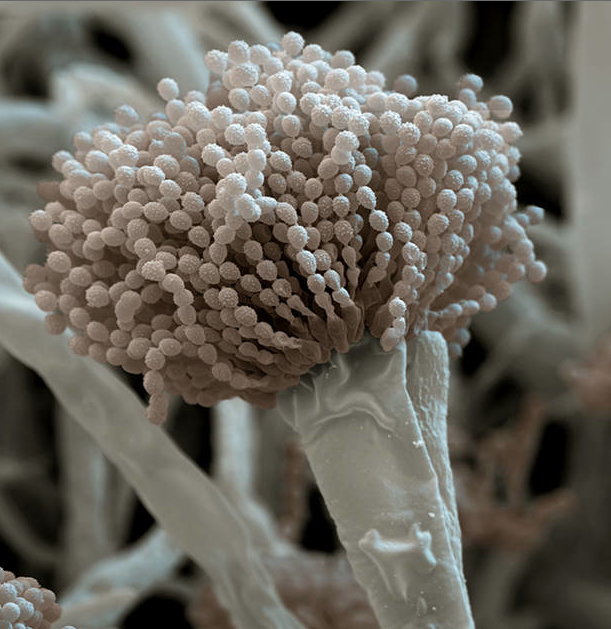 [Speaker Notes: Introduction: Aspergillus electronic microscopy image]
Pier Antonio Micheli
Botánico italiano
Aspergillus en 1729
Padre de la Micología
“ Nova plantarum genera iusta”
Semejanza con el dispersor de agua bendita ( hisopo– aspersor)
[Speaker Notes: Clinical Mycology: Pier Antonio Micheli, Italian botanist who described aspergillus sporae]
Semejanzas
Hisopo
Aspergillus
[Speaker Notes: Clinical Mycology: Similarity between aspergillus and holy water dispenser (hyssop)]
Aspergillus
Hongo Filamentoso, hialino y ubicuo
 El género incluye a los anamorfos de diferentes géneros de ascomicetos
200 especies
Constitución:
    - Hifas septadas
       hialohifomicetos
    - Conidioforos
    - Fialide
    - Esporas o conidios
Cultivo en medio de 
    Czapek Dox
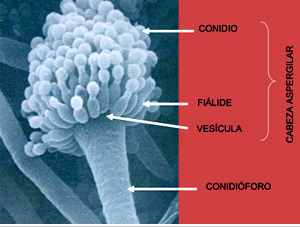 [Speaker Notes: Clinical Mycology: General aspects of aspergillus morphology.]
Morfología
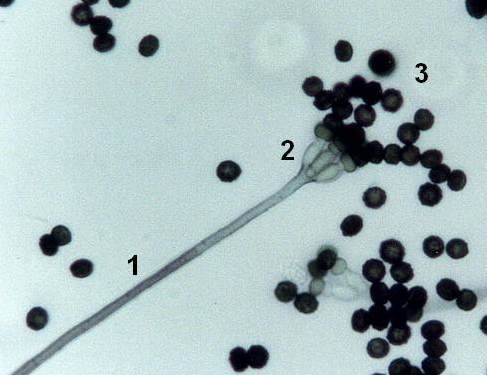 Conidios
Fialide
Conidioforo
[Speaker Notes: Clinical Mycology: Aspergillus general morphology, note the conidiophore, phialide and conidia]
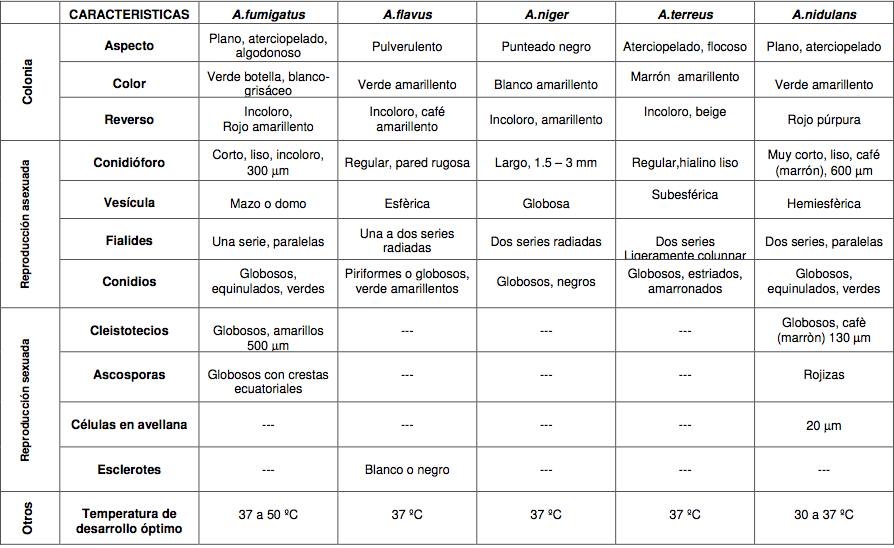 [Speaker Notes: Clinical Mycology: Differences and characteristisc of the main aspergillus species which infect humans]
Aspergillus fumigatus
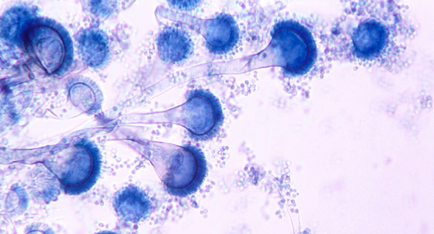 Conidioforos cortos, liso y de paredes delgadas
Conidios globosos o equinulados
Vesícula en forma de mazo o domo
Fialide en serie y paralelas
Hifas septadas y dicotómicas
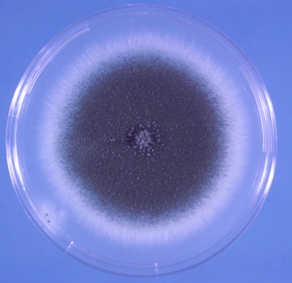 [Speaker Notes: Clinical Mycology: Conidiophore characteristics and Aspergillus culture]
Aspergillus fumigatus(hifas septadas y dicotómicas)
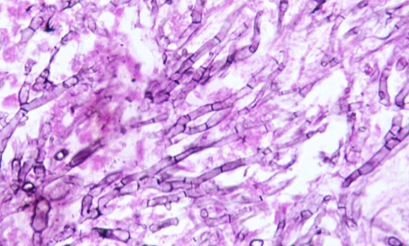 [Speaker Notes: Clinical Mycology: Microscopy image: Dichotomous and septed hyphae characteristic of A. fumigatus]
Aspergillus niger
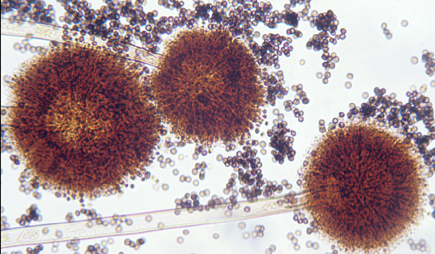 Conidioforos delgados, hialinos y largos
Conidios globosos y negros
Vesícula globosa
Fialide de dos series y radiadas
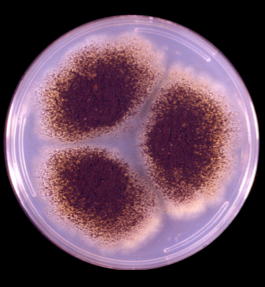 [Speaker Notes: Clinical Mycology: Conidiophore characteristics and Aspergillus culture]
Aspergillus flavus
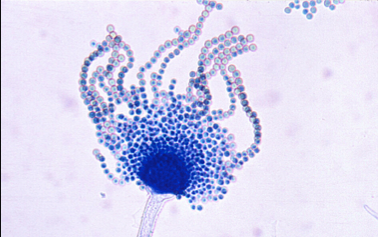 Conidioforos regulares y rugosos
Conidios piriformes o globosos
Vesícula esférica
Fiálide en una o dos sries y radiadas
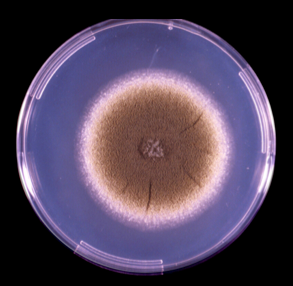 [Speaker Notes: Clinical Mycology: Conidiophore characteristics and Aspergillus culture]
Aspergillus nidulans
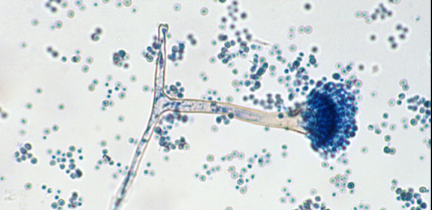 Condióforo corto y liso
Conidio globoso y equinulado
Vesícula hemiesférica
Fiálide en dos series y paralela
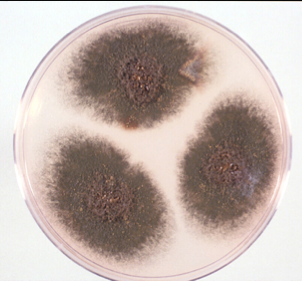 [Speaker Notes: Clinical Mycology: Conidiophore characteristics and Aspergillus culture]
Aspergillus terreus
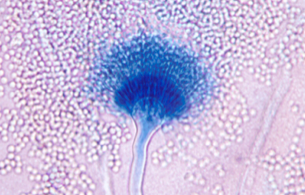 Conidioforos regulares, hialinos y lisos
Conidio globoso o estriado
Vesícula subesférica
Fialide en dos series y columnares
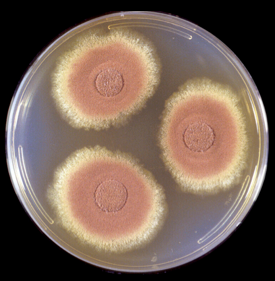 [Speaker Notes: Clinical Mycology: Conidiophore characteristics and Aspergillus culture]
Mecanismo de Lesión
Hipersensibilidad

Intoxicación por ingesta de Metabolitos
    - Aflatoxina… Potente cancerígeno
    - Gliotoxina, ocratoxinas

Invasión tisular:
    - Lipasa, proteasa, elastasa, DNAasa
    - Inmunosupresión
    - Trofismo y obstrucción vascular

Hemorragia, respuesta inflamatoria, necrosis, apoptosis
[Speaker Notes: Generalities of Aspergillus lesion mechanisms]
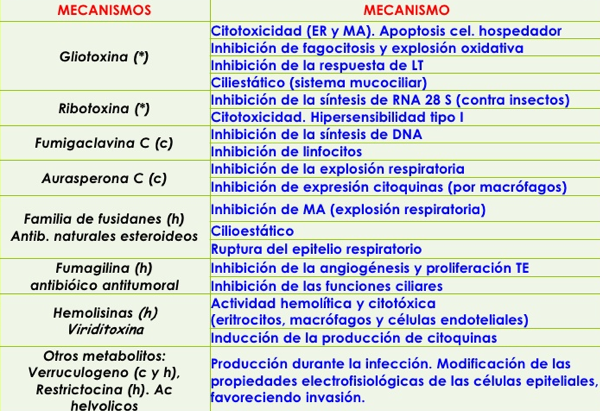 MEDIADORES
[Speaker Notes: Molecular mediators and effects of Aspergillus toxins]
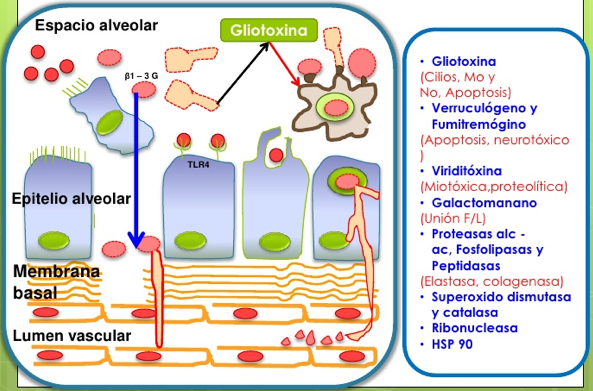 [Speaker Notes: Mechanisms of infection: Step 6: Interaction between aspergillus toxic mediators, tissue damage and vascular invasion.]
Formas Clínicas
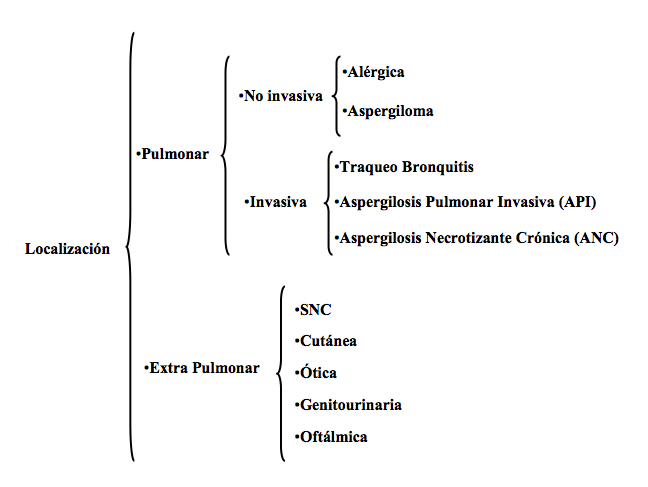 [Speaker Notes: Clinical manifestations of aspergillus infection.]
AspergilosisDisfunción Inmunológica
ENFERMEDAD ONCOHEMATOLOGICA Y TRASPLANTES
    * Quimioterapia
    * Neutropenia grave y prolongada
    * EIH
UNIDAD DE MEDICINA INTENSIVA
     * Co-morbilidades  ( EPOC, Cirrosis)
     * Multiinvasión
     * Esteroides
     * Desnutrición
     * Heterogeneidad de enfermos:
         - Edad avanzada
         - Trasplante
         - Cáncer
         - Diferentes escenarios de inmunodepresión
         - Ventilación Mecánica
[Speaker Notes: Clinical scenarios of aspergillus infection.]
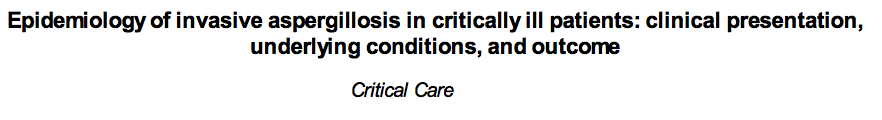 De 563 pacientes con cultivos para Aspergillus spp. 53% llenaron criterios de infección probada o probable
Aspergillus fumigatus en 92% de los casos
Elevada mortalidad
El pulmón es el órgano mas afectado
Manifestaciones clínicas inespecíficas
Mal pronóstico:
    - Edad avanzada
    - Ventilación Mecánica
    - Reemplazo renal
    - Trasplante de médula ósea
[Speaker Notes: Aspergillus infection characteristics in ICU patients]
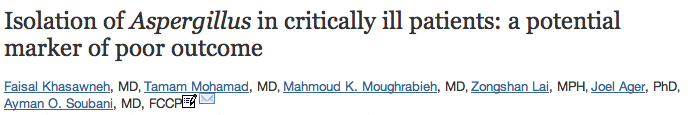 Aspergilosis en UTI
Incremento en Prevalencia 2% a 5%
Elevada Mortalidad
Presentación:
    - Neumonía
    - Empiema
    - Sepsis Grave y Choque Séptico
    - Diseminada
Incremento en los días de estancia y ventilación Mecánica
[Speaker Notes: Epidemiological relevance of aspergillus infection in the ICU patients.]
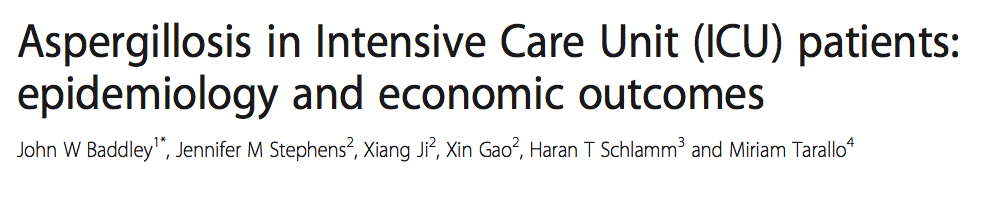 6,424 pacientes:
    - 412….. 6.4%.... Pacientes de UTI
      - Mortalidad del 46%
      - Co-morbilidades: Insuficiencia renal,
         pulmonar, esteroides, EPOC, edad avanzada,
         Sepsis, choque séptico, diabetes
      - DEH: 26 días,… DEuti….. 15 días
      - Costo: 76,000 dolares
[Speaker Notes: Baddley study: Evaluation of the aspergillus infection epidemiology and economic impact in the ICU. Most frequent comorbidities associated with aspergillus infection are Renal insufficiency, steroid use, Chronic Obstructive Pulmonary Disease (COPD) and the elderly.]
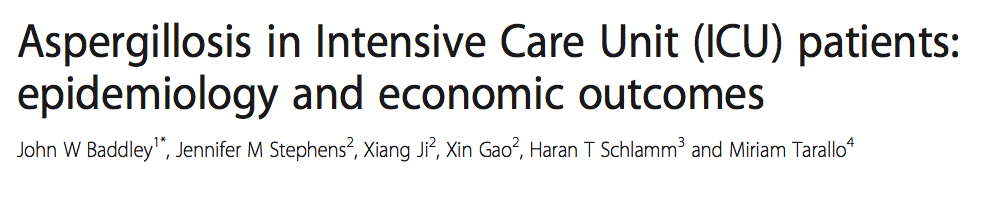 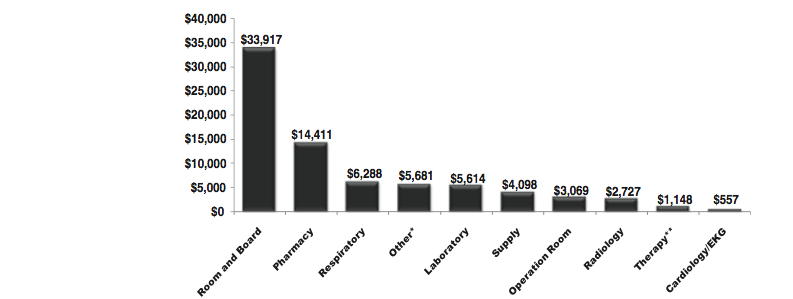 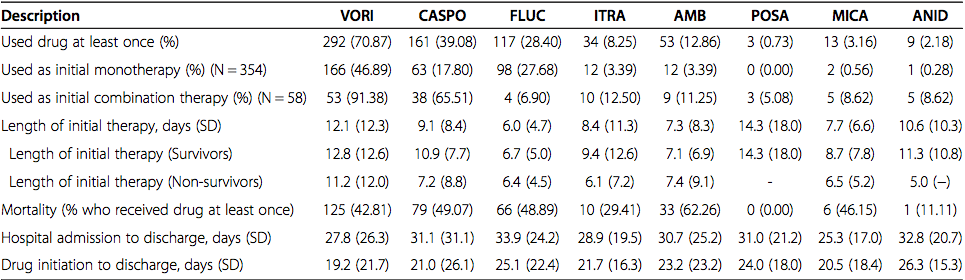 [Speaker Notes: Economic burden of Aspergillus infection and main drugs used to treat it.]
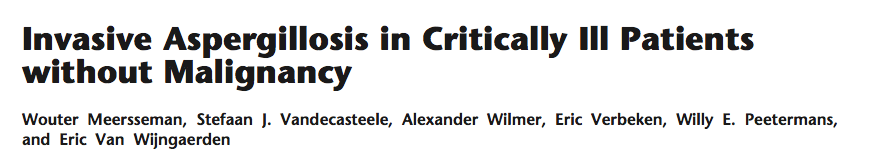 127 enfermos de 1857 ingresos ,con evidencia de aspergilosis
70% sin neoplasia hematológica
Mortalidad observada 80%
De 46 estudios postmortem en 27 con aspergilosis
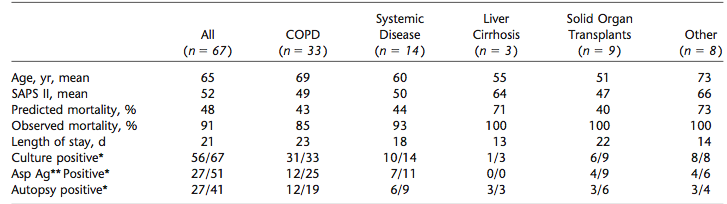 [Speaker Notes: Wouter Study: Evaluation of clinical characteristics of ICU patients with aspergillus infection]
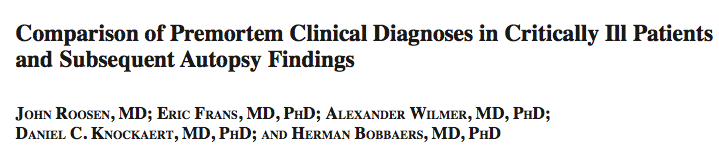 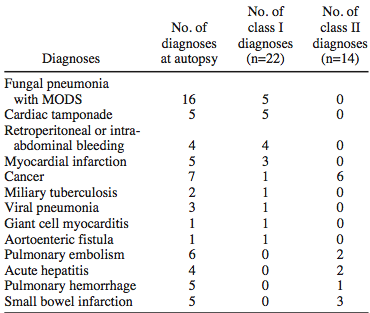 [Speaker Notes: Roosen study: comparison between the diagnosis of aspergillus infection pre and post mortem.]
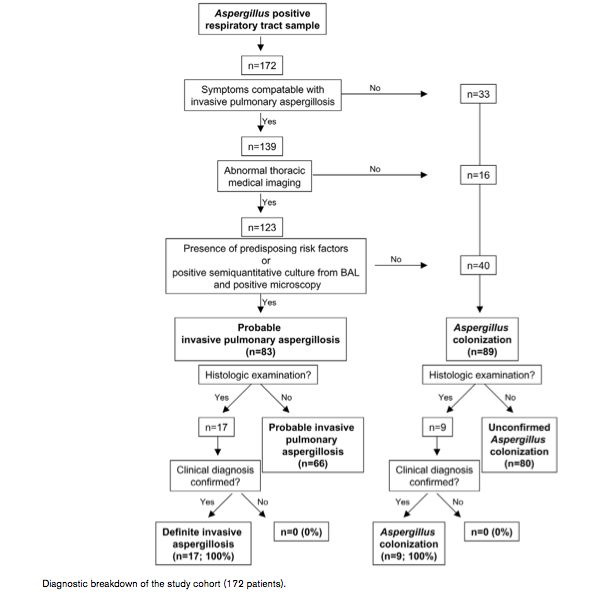 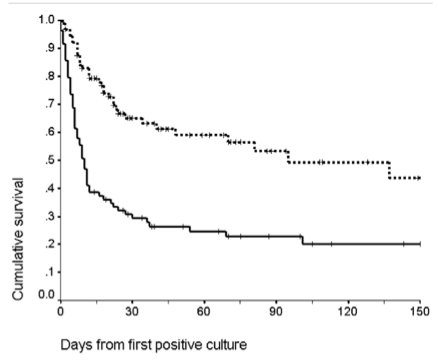 Vandewoude
[Speaker Notes: Algorithm developed by Vanderwoude et al for the diagnosis of aspergillus infection in the ICU. The mortality is greater between infected patients when compared with colonized patients]
Colonización
No necesariamente relacionada a infección
Si a mal pronóstico:
    - Gravedad
De los aislamientos hasta el 50% pueden ser colonización
Grupo de alto riesgo
    * Esteroides
    * EPOC
    * Neutropenia
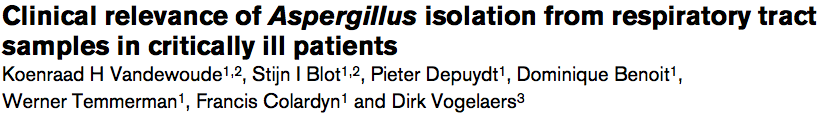 [Speaker Notes: Relationship between colonization and infection. Colonization not necessarily means infection.]
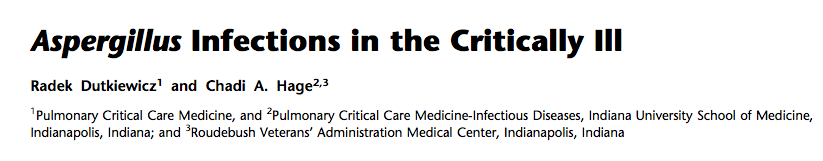 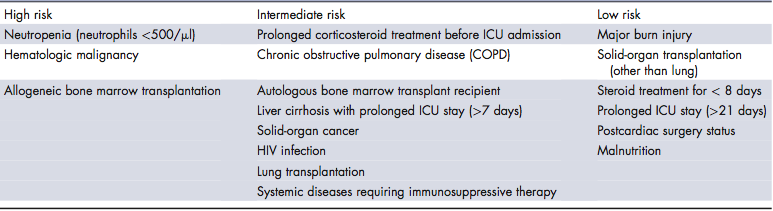 [Speaker Notes: Risk factors for the development of Aspergillus infection.]
Criterios de infección putativa por Aspergillus
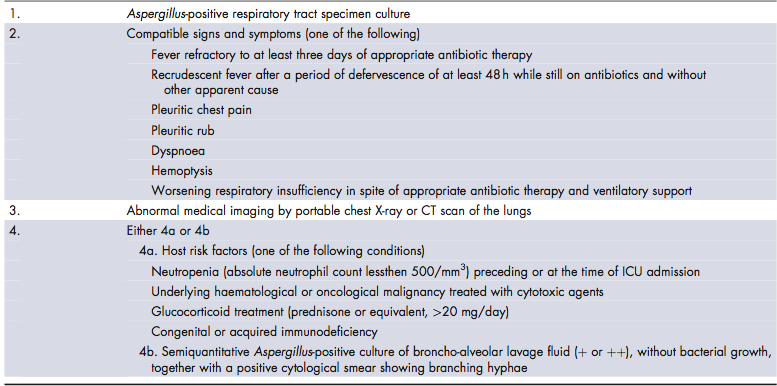 [Speaker Notes: Diagnostic criteria for putative infection by Aspergillus]
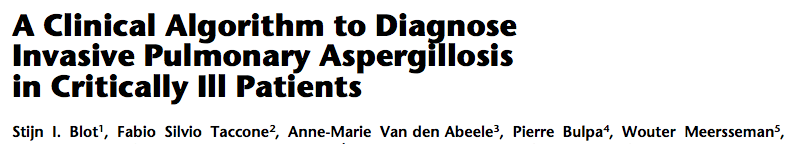 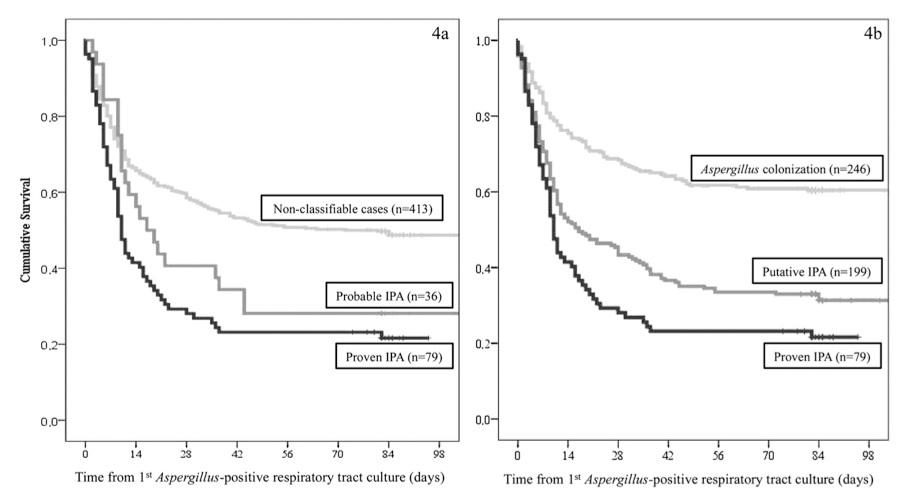 [Speaker Notes: Kapplan-Mayer curves which demonstrate the greater morality between patients with proven infection.]
Diagnóstico
Aislamiento del hongo:
    - Cultivo  
       Sensibilidad: 50% 
       Especificidad 20%-70%
    - Biopsia del tejido
    - Hemocultivo no se considera criterio  (* A. terreus)

Pruebas serológicas ( Dx. Molecular)
    - PCR en Lavado Bronquioloalveolar
    - Galactomanan en Lavado Bronquioloalveolar
    - PCR y Betaglucano en sangre
[Speaker Notes: Diagnostic techniques.]
Galactomanan
Anticuerpos monoclonales EBA-2 (Plateia-Aspergillus, BIO-Rad)
Falsos positivos: Betalactámicos, en especial piperacilina/tazobactam
La sensibilidad y especificidad mejora significativamente en LBA:
    * Punto de corte 0.7-1 unidades de densidad óptica
    * Oncohematológico
    * Unidad de terapia intensiva
Anticipa en 4.3 días a la positividad de cultivos
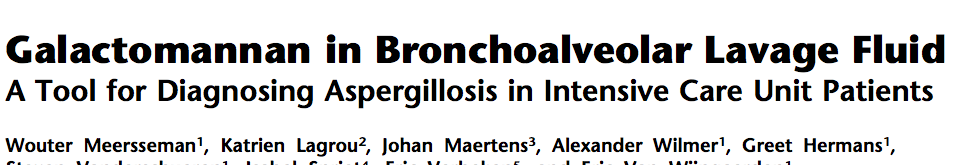 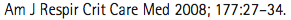 [Speaker Notes: Detection of galactomannan as a diagnostic test for the identification of aspergillosis in the ICU]
1-3 Beta-D-Glucan
Fungitell test
Puntos de corte:
    < 60 pg/ml negativo     > 80 positivo pg/ml
Falsos positivos: Amoxi-clav, hemodialisis, filtros de celulosa, inmunoglobulinas, albúmina, azitromicina, pentamidina.
Poca experiencia en UTI
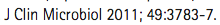 [Speaker Notes: Detection of 1-3 Beta-D-Glucan as a diagnostic test for the identification of aspergillosis in the ICU]
PCR
Detección de ácidos nucleicos por reacción de cadena de polimerasa
Sensibilidad 88%/ Especificidad 75%
Mejora su fuerza en Lavado Bronquioloalveolar
[Speaker Notes: PCR as a diagnostic test for the identification of aspergillosis in the ICU]
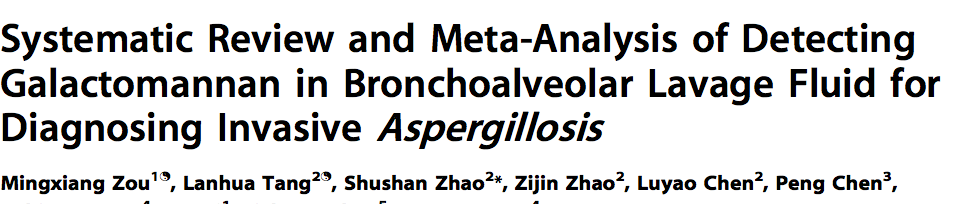 La determinación de Galactomanan en Lavado Bronquioloalveolar con punto de corte de 1 de índice de densidad óptica para Dx. De AI:
    - Sensibilidad del 90% y especificidad 96%
    - Refleja mayor síntesis de GM por hifas que 
       por conidias y mayor carga fúngica en 
       pulmón
Diagnóstico
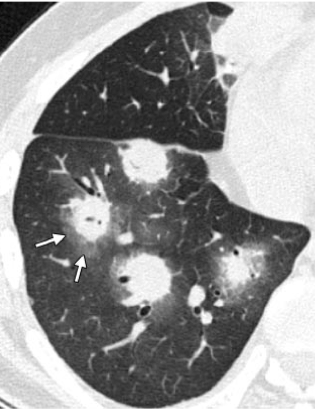 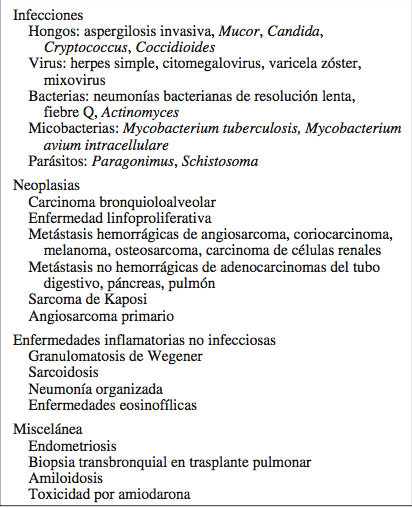 Signo del Halo
(oncohematológicos)
[Speaker Notes: Halo sign.]
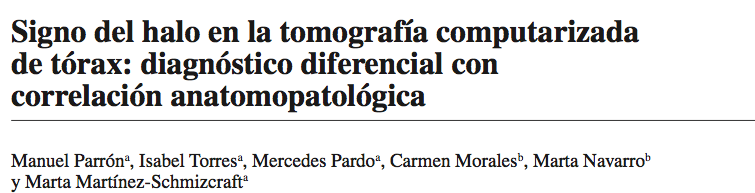 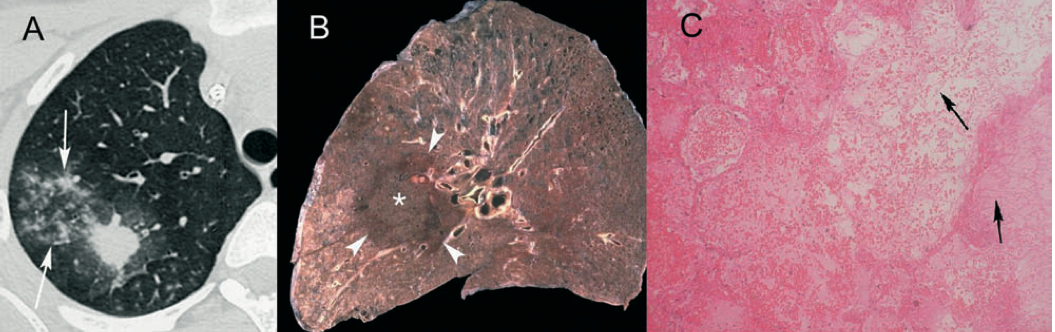 [Speaker Notes: Halo sign.]
Signo de la Media Luna
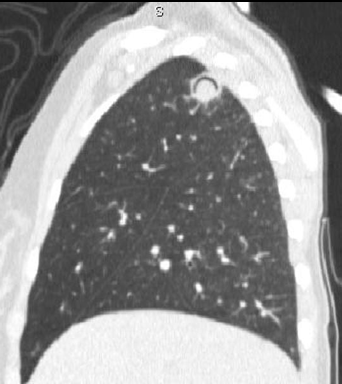 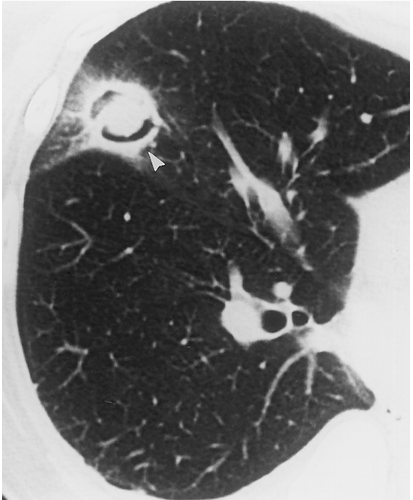 [Speaker Notes: Sign of the crescent]
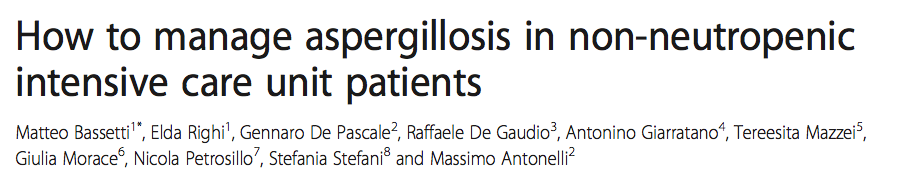 Tratamiento
Control de Disparador
Disminución dosis de esteroides y/o inmunosupresores
Terapia de Apoyo
Antimicóticos:
    - Polienos
    - Azoles
    - Equinocandinas
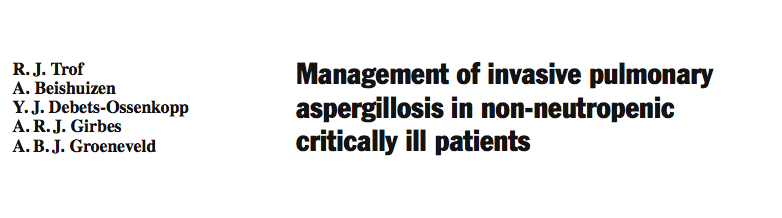 [Speaker Notes: Treatment objectives.]
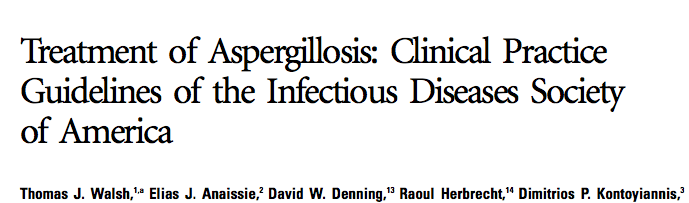 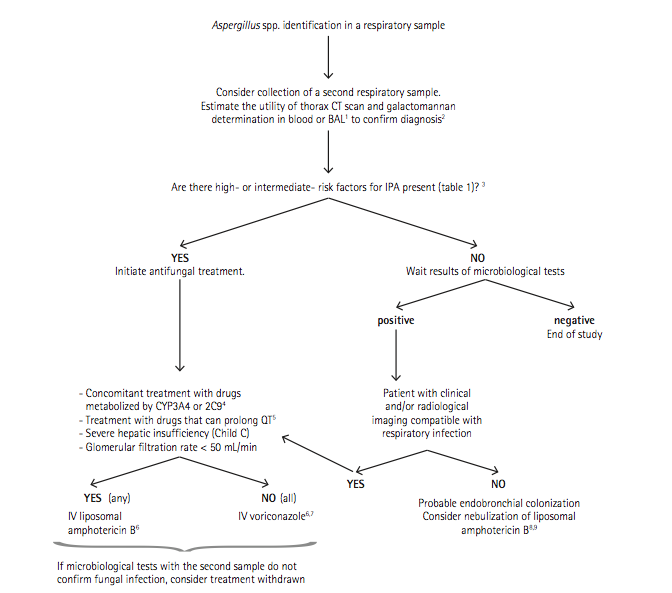 Indentificación de Aspergillus spp en muestra respiratoria
Considerar volver a tomar muestra respiratoria.
Estimar la utilidad de TC de torax y determinación de galactomanano en sangre o LBA para confirmar diagnóstico
Existen factores de riesgo alto o intermedio para presentar API
NO
Esperar resultados de pruebas microbiológicas
SI
Iniciar tratamiento antifúngico
Positivo
Negativo
Fin del estudio
-Tratamiento concomitante con medicamentos metabolizados por CYP3A4 o 2C9.
-Tratamiento con medicamentos que pueden prolongar el intervalo QT.
-Insuficiencia hepática severa (Child C)
-TFG < 50 mL/min.
Paciente con datos clínicos y/o radiológicos compatibles con infección respiratoria.
NO
Probable colonización endobronquial
Considerar nebulización de anfotericina B liposomal.
SI
SI (cualquiera)
Anfotericina B liposomal IV.
NO (todas)
Voriconazol IV.
Si las pruebas microbiológicas de la segunda muestra no confirman infección fúngica, considerar retirar el tratamiento.
[Speaker Notes: Algorithm for the treatment of patients with aspergilosis.]
Tratamiento
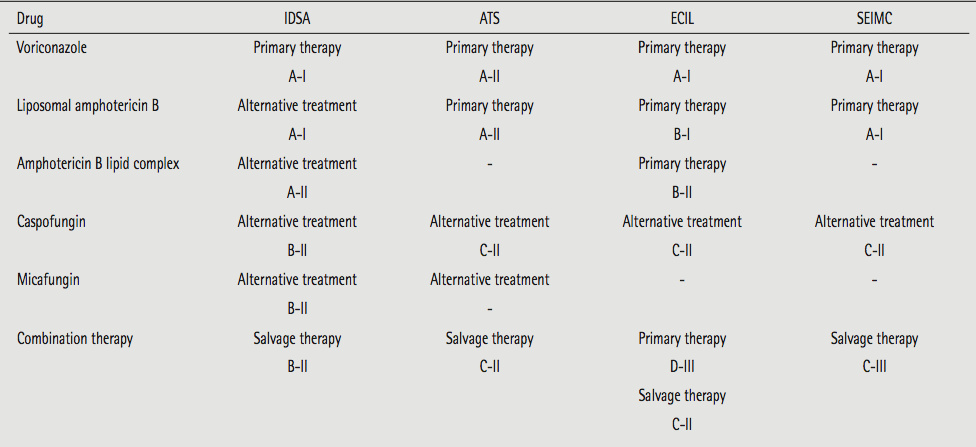 Medicamento
IDSA
ECIL
ATS
SEIMC
Terapia primaria
Terapia primaria
Terapia primaria
Voriconazol
Terapia primaria
Anfotericina B liposomal
Terapia alternativa
Terapia primaria
Terapia primaria
Terapia primaria
Anfotericina B complejo lipídico
Terapia alternativa
Terapia primaria
Terapia alternativa
Terapia alternativa
Terapia alternativa
Terapia alternativa
Caspofungina
Micafungina
Terapia alternativa
Terapia alternativa
Terapia combinada
Terapia de rescate
Terapia de rescate
Terapia primaria
Terapia de rescate
Terapia de rescate
[Speaker Notes: Guidelines therapeutic recommendations.]
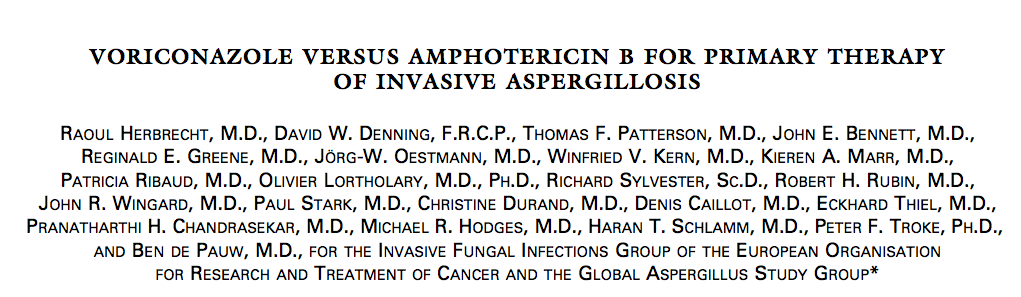 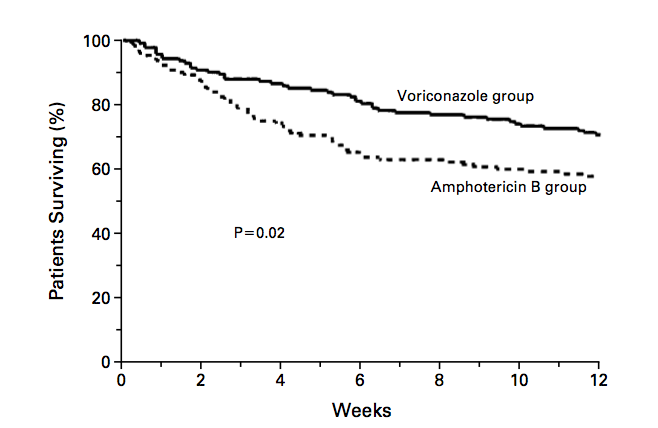 [Speaker Notes: Study which demonstrates the superiority of voriconazol vs amphotericin B for the treatment of invasive aspergilosis]
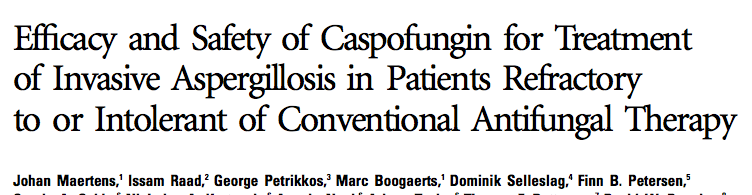 RESPUESTA DEL 45%
[Speaker Notes: Demonstration of the efficacy and safety of caspofungin for the treatment of invasive aspergilosis in patients refractory to the use of conventional antifungal therapy.]
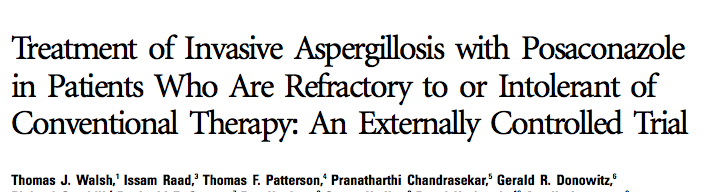 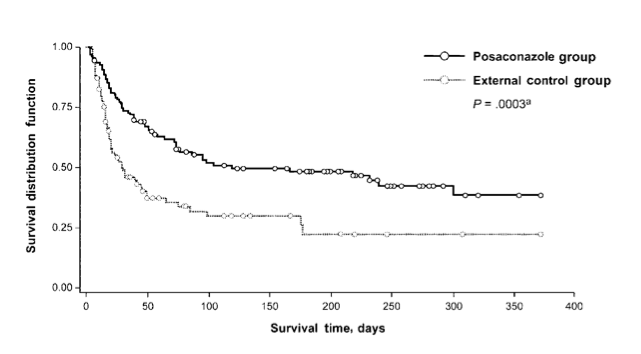 [Speaker Notes: Validation of the use of posaconazol for the treatment of invasive aspergilosis in patients refractory to the use of conventional antifungal therapy.]
Monitorización Niveles de Voriconazol
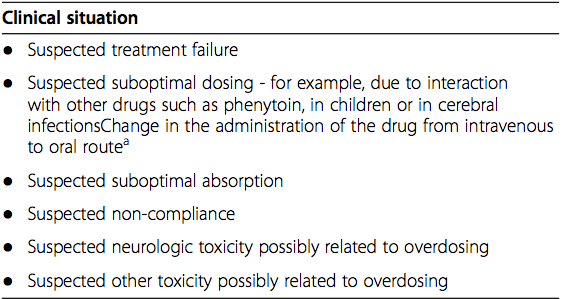 Niveles séricos 1 mcg/mL a 5 mcg/mL
[Speaker Notes: Indications for the motorization of voriconazol plasma levels.]
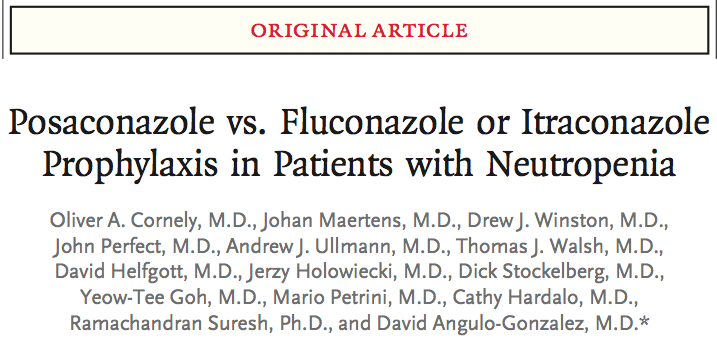 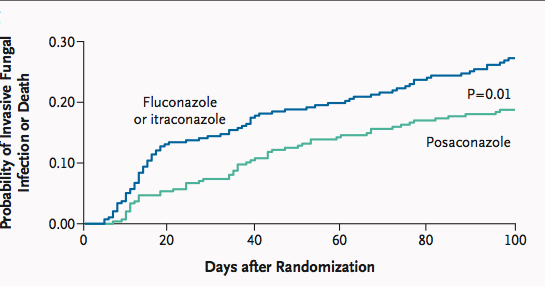 [Speaker Notes: Posaconazole as a valid option for the prophylaxis of aspergillus infection in patients with neutropenia.]
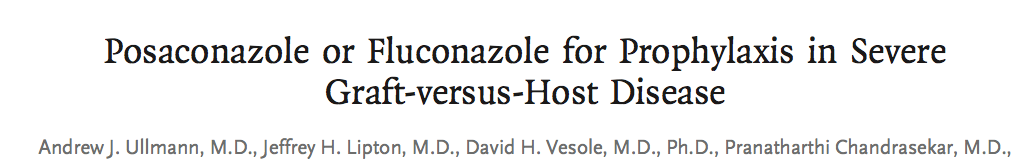 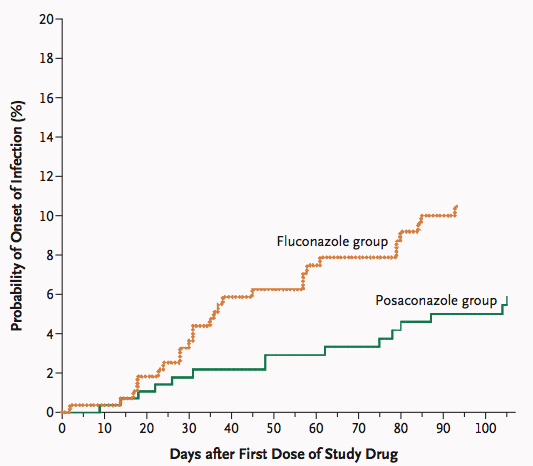 [Speaker Notes: Posaconazole as a valid option for the prophylaxis of aspergillus infection in severe graft-versus-host disease.]
En conclusión
La aspergilosis es una infección emergente en los enfermos que ingresan a la UTI
Elevada Morbimortalidad
Elevado índice de sospecha
Factores de riesgo y algoritmos de manejo
Tratamiento temprano